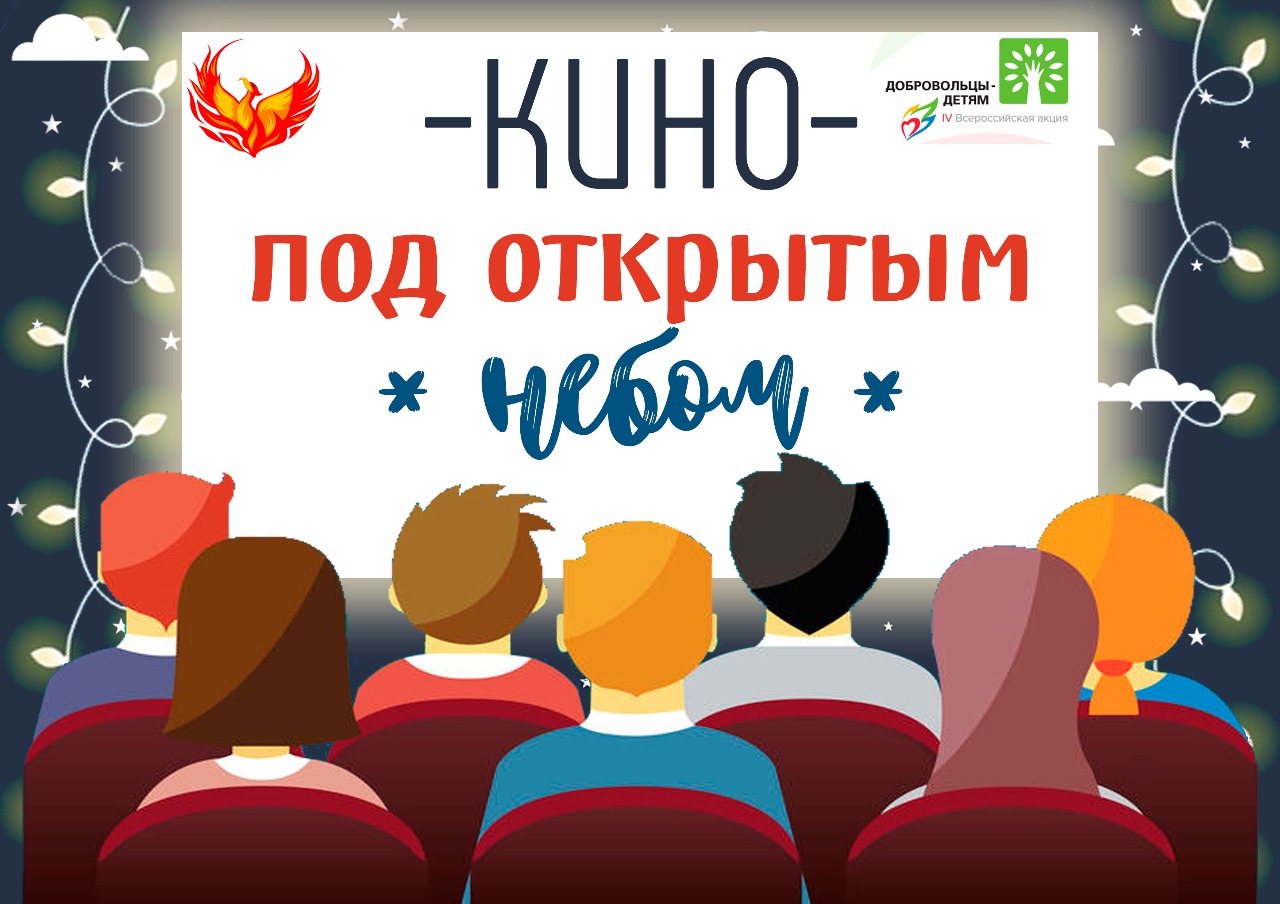 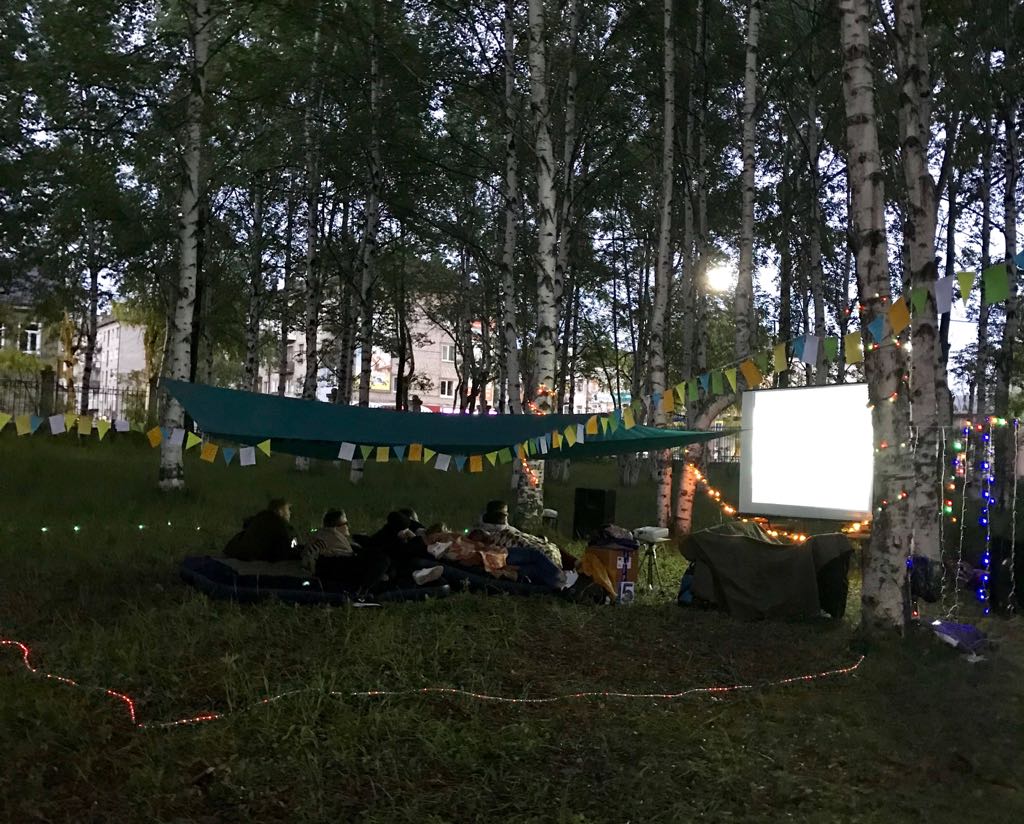 Социальный проект «Кино под открытым небом» направлен 
на возрождение и  развитие такого досуга как летний кинотеатр под открытым небом. 
Обеспечение качественного и интересного времяпрепровождения 
для жителей Советско-Гаванского района, а также укрепления связи поколений, 
через неформальное общение.
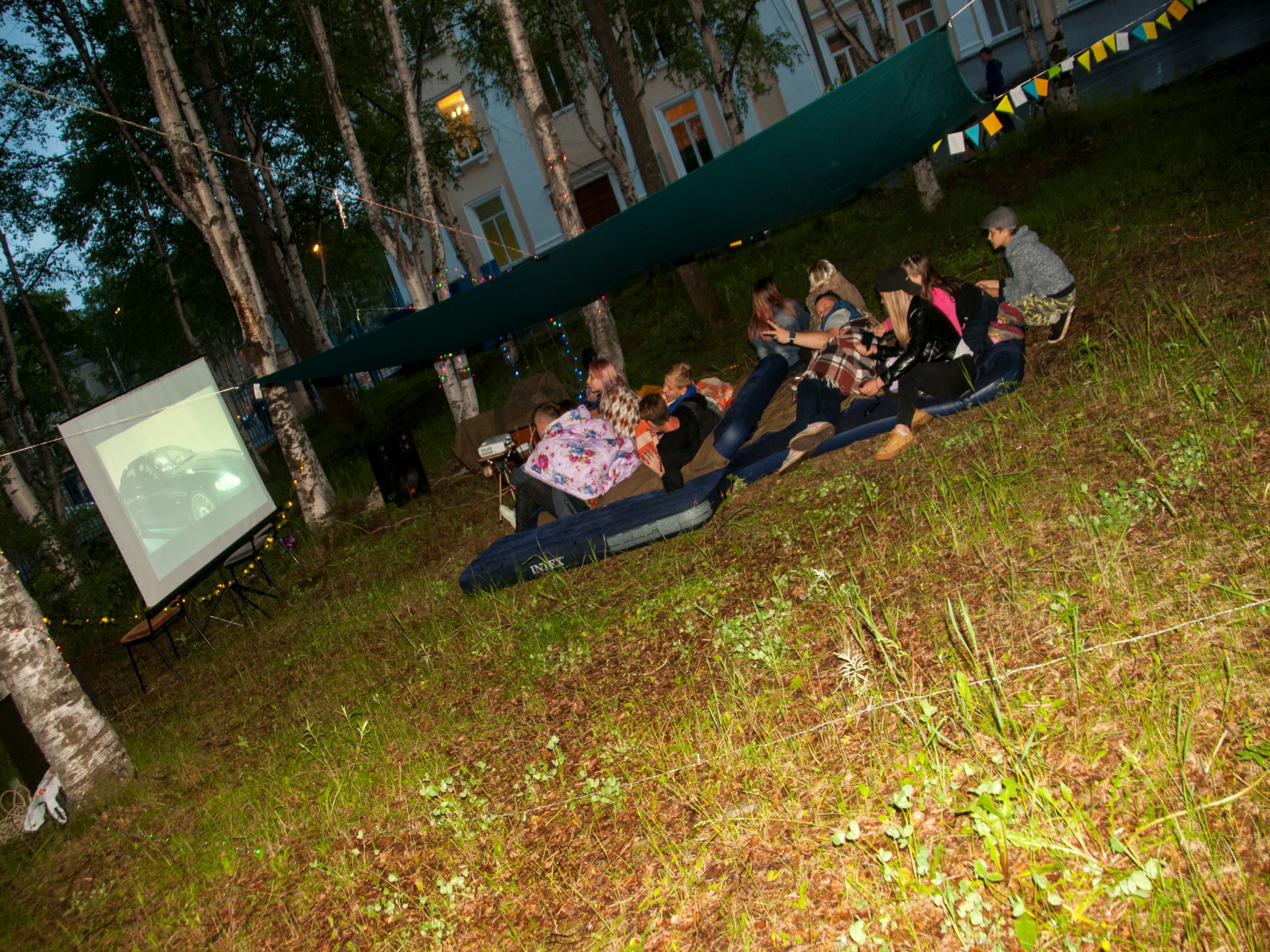 Цель проекта:
Проведение просмотра кинофильмов на открытом воздухе, как фактор социально-культурного влияния на жителей Советско-Гаванского района, популяризация отечественного и зарубежного кино, способствующего формированию созидательного и жизнеутверждающего мировоззрения молодежи, транслирующего ценности семьи, дружбы, труда и творчества, культуры, природы, здорового образа жизни.
Задачи проекта:
- привлечение молодежи к общественной жизни Советско-Гаванского района;
- организовать культурный и познавательный отдых для жителей района;
привлечь внимание администрации района, руководителей предприятий, 
средств массовой информации к проблемам духовно-нравственного, 
патриотического воспитания и гражданской активности молодежи;
создание уникальной площадки для формирования позитивного образа молодежи и 
старшего поколения путем неформального общения их во время просмотров фильмов.
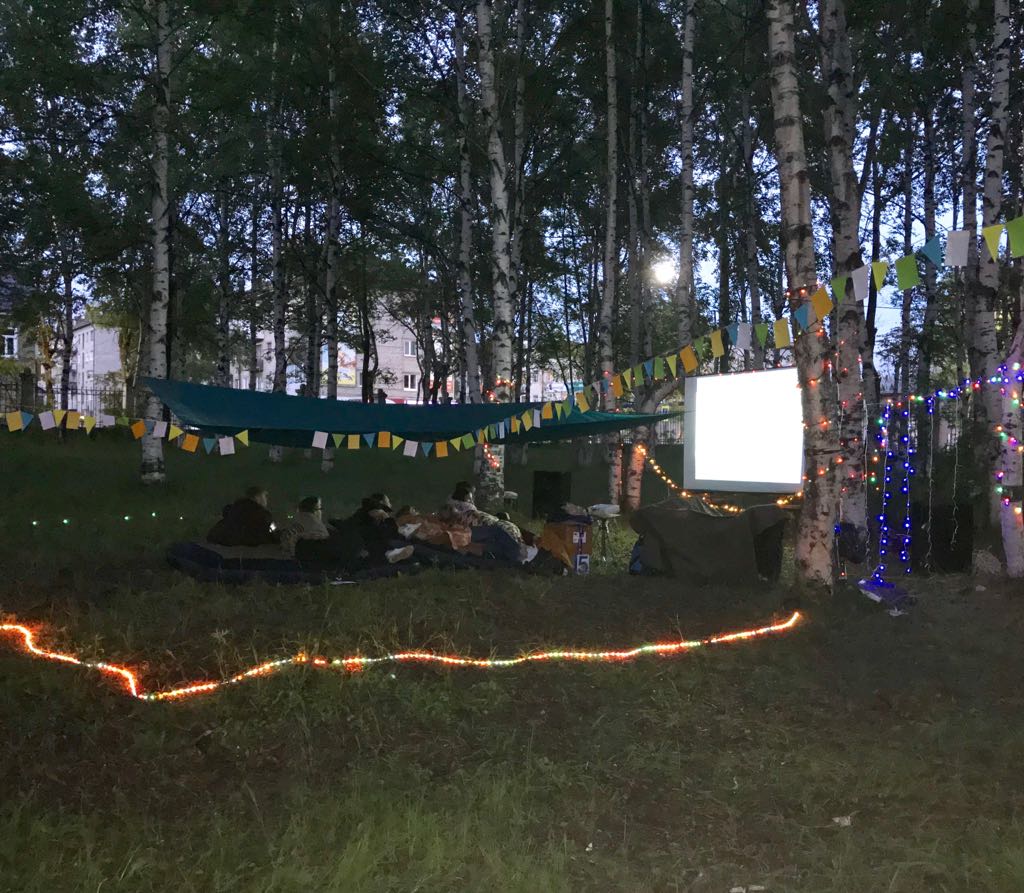 Ожидаемые результаты:
-увеличение количества молодых людей, которые с пользой проводят свой досуг в вечернее время; 
-укрепление связи поколений;
-организация качественного и культурного отдыха для жителей Советско-Гаванского района;
- воспитание положительного отношения молодежи к позитивным ценностям общества;
- обеспечить занятость молодежи в теплое время года (качественную организацию досуга);
Спасибо за внимание!